1
Google Earth Daywww.a2gov.org/data
Systems Planning
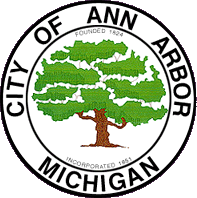 2011
2
3D and 2D mapping
3D model of city buildings
www.a2gov.org/data
Trees
eTRACKiT
MY PROPERTY
Solar
Stormwater
Citizen Requests
Green Energy
Park Capital Improvements
3
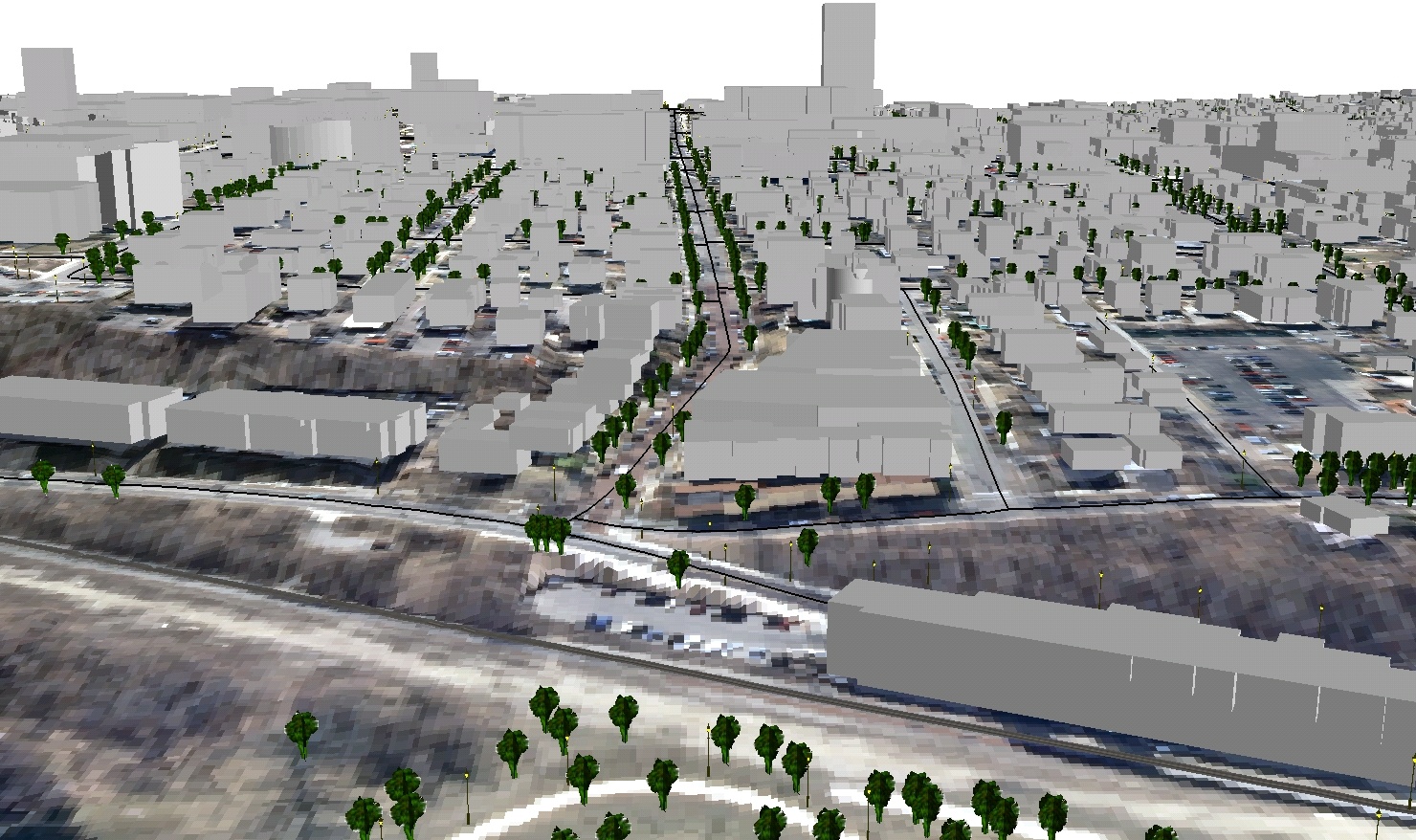 4
5
6
www.a2gov.org/data
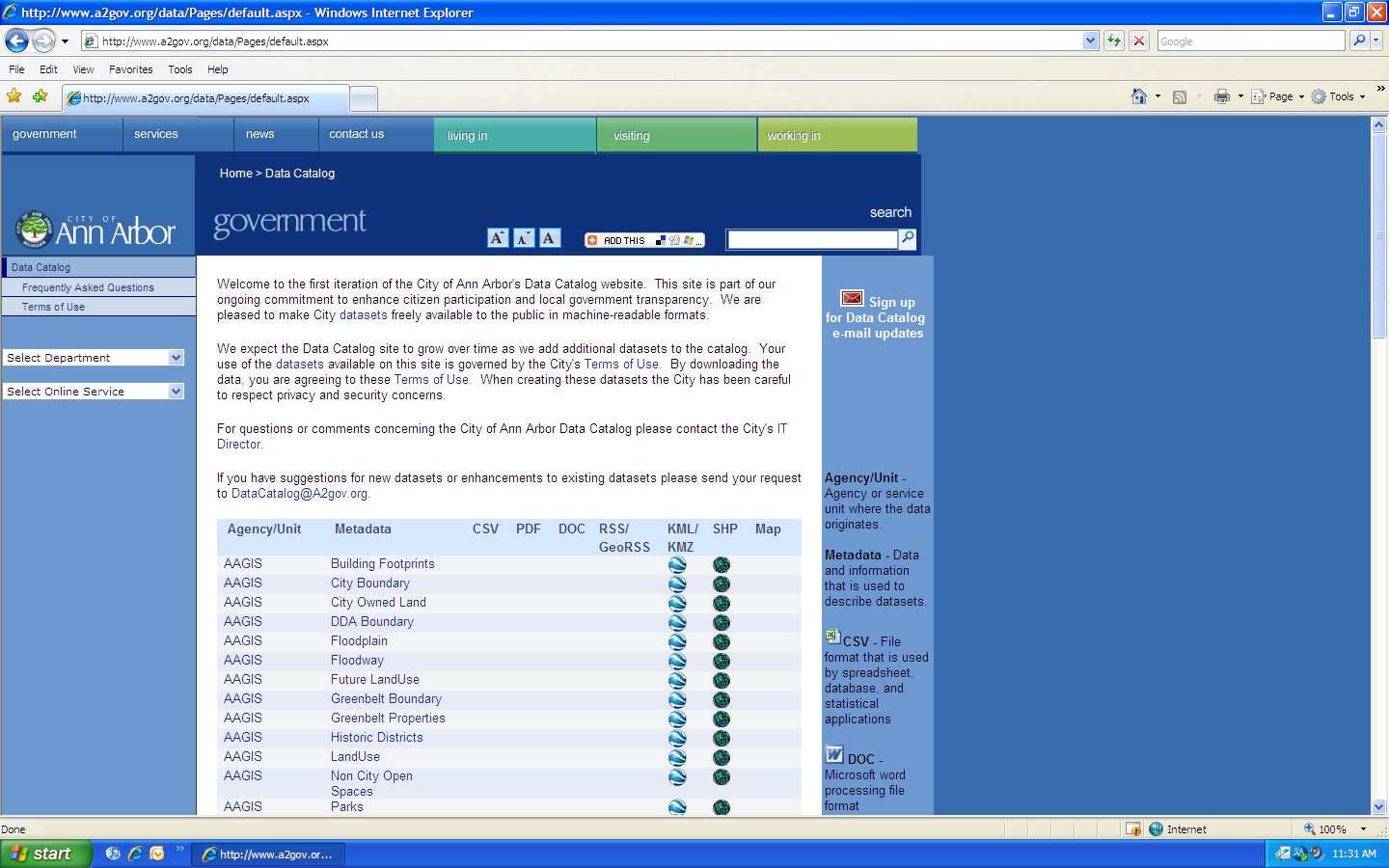 7
Street trees
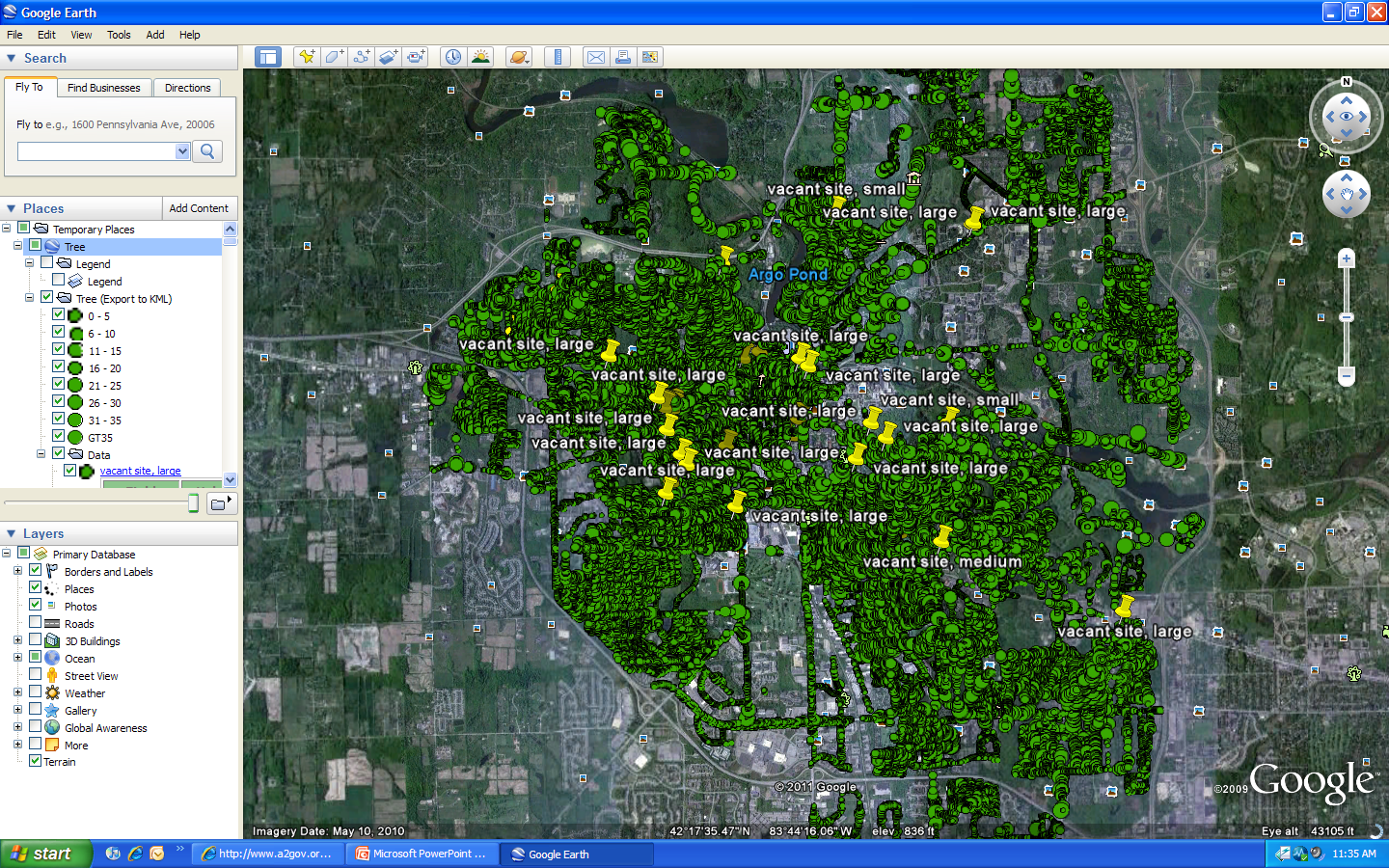 8
Tree Data
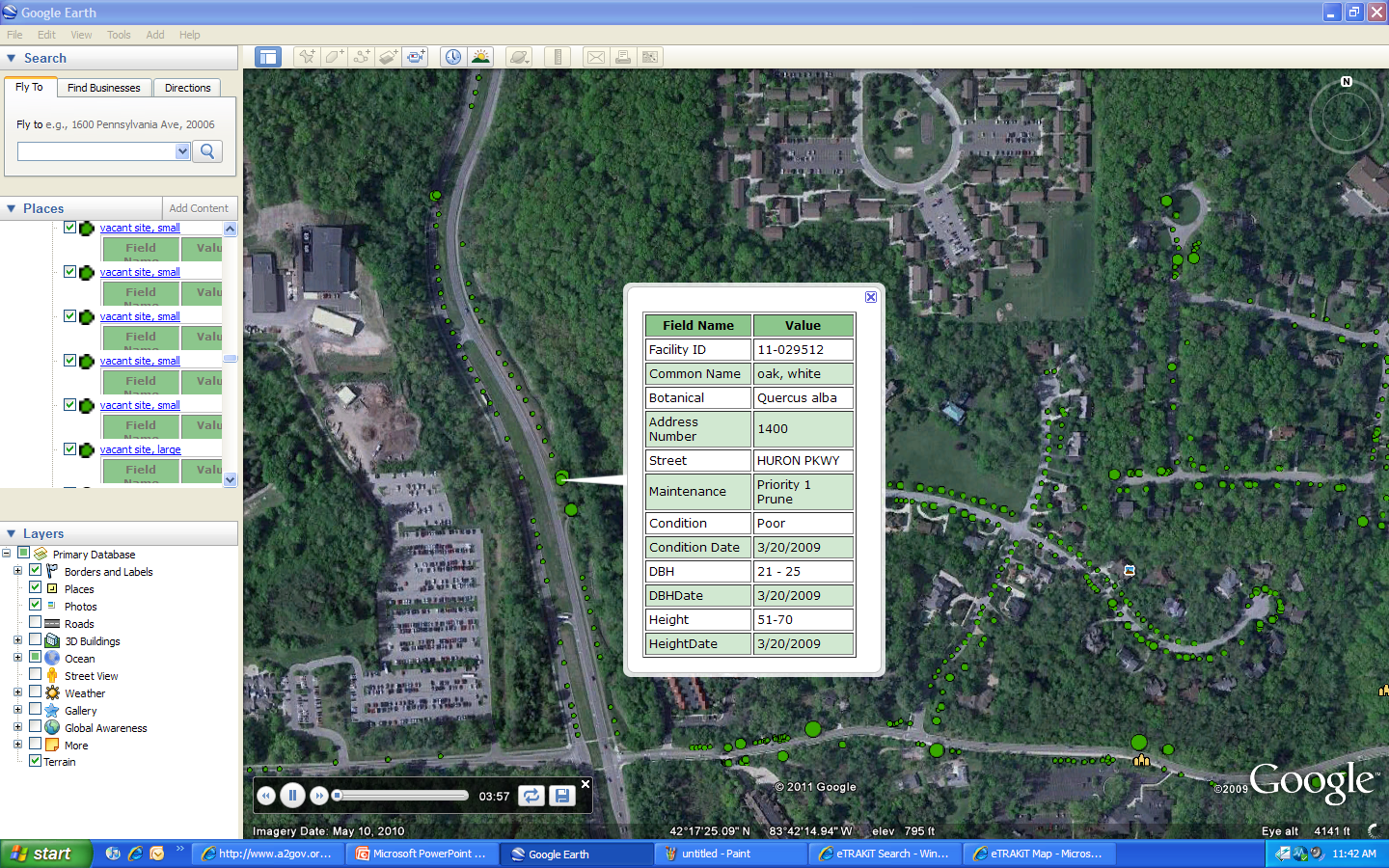 9
eTRACKiT
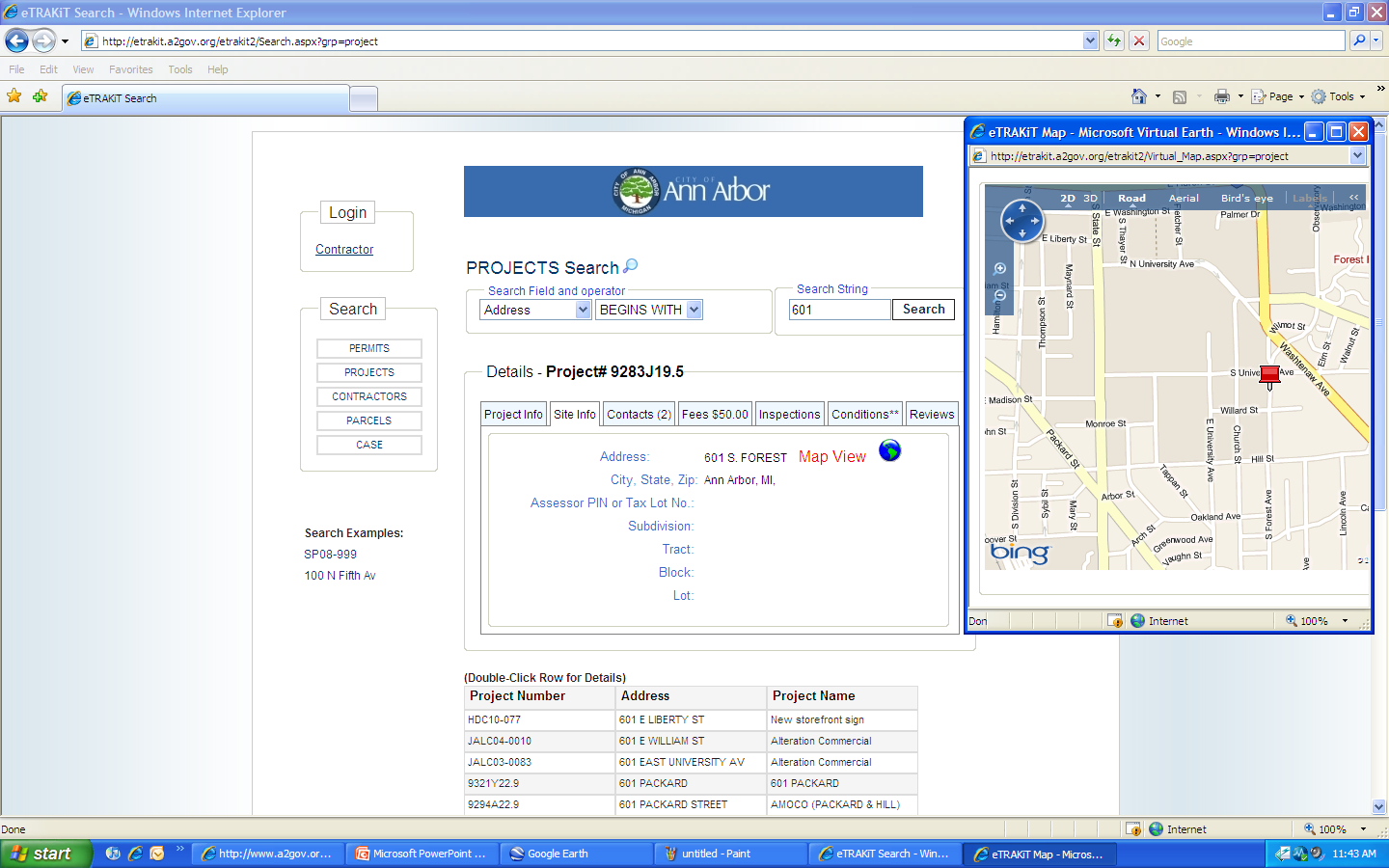 10
My Property
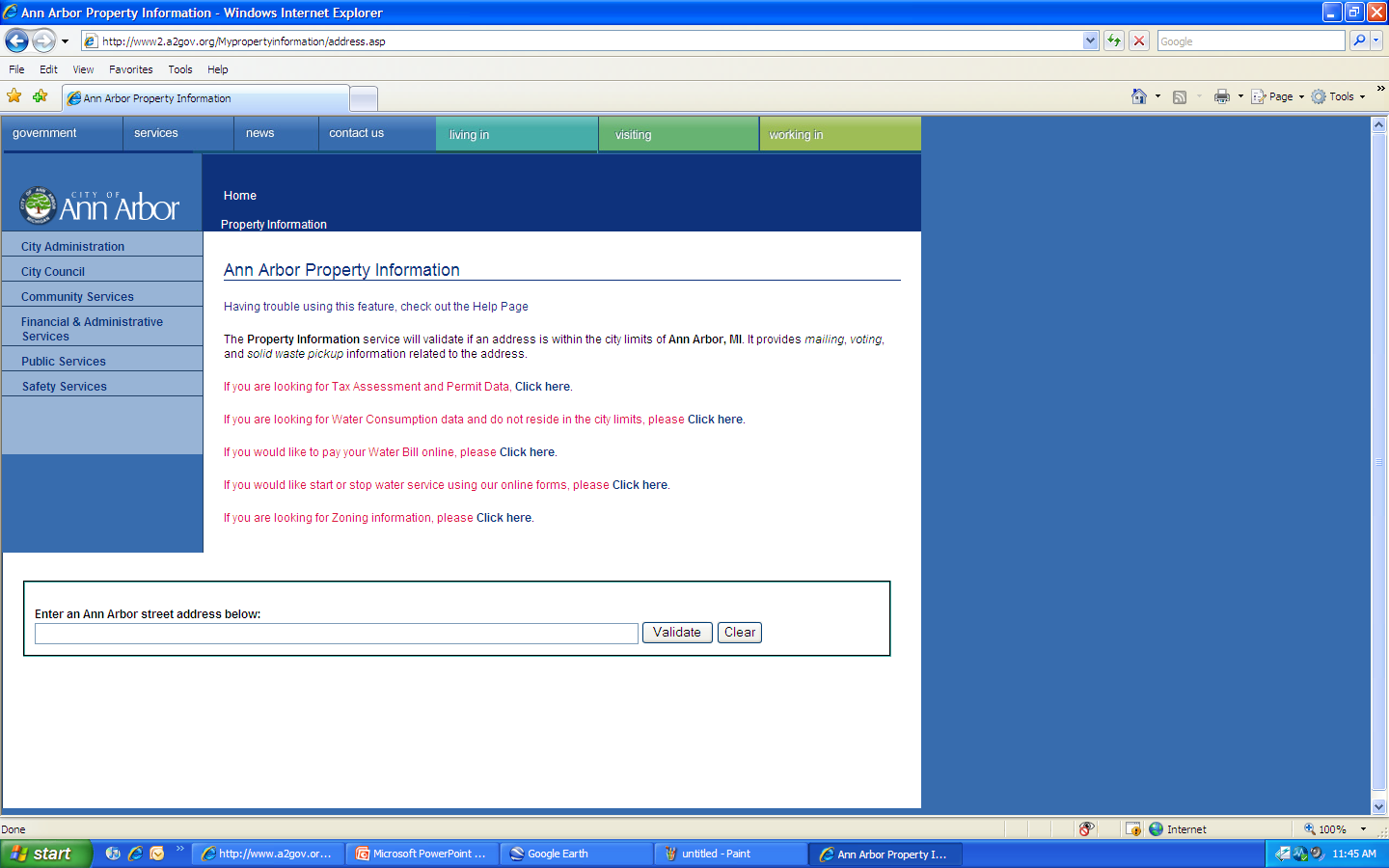 11
Solar Potential
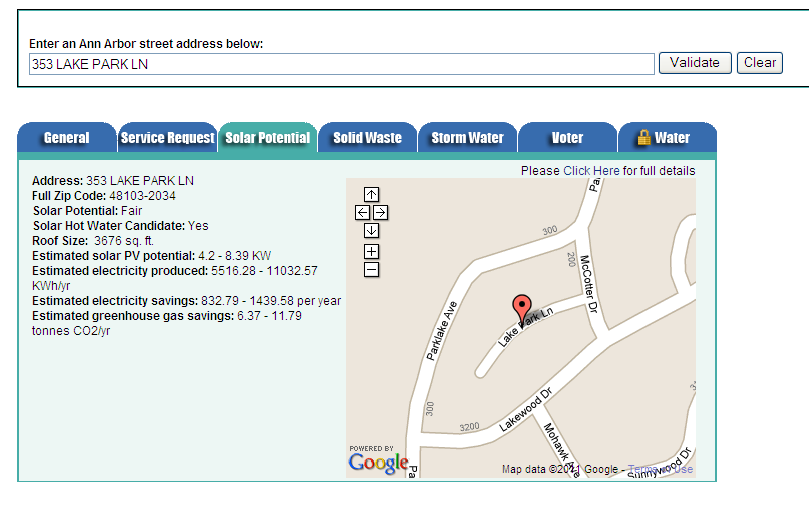 12
Stormwater
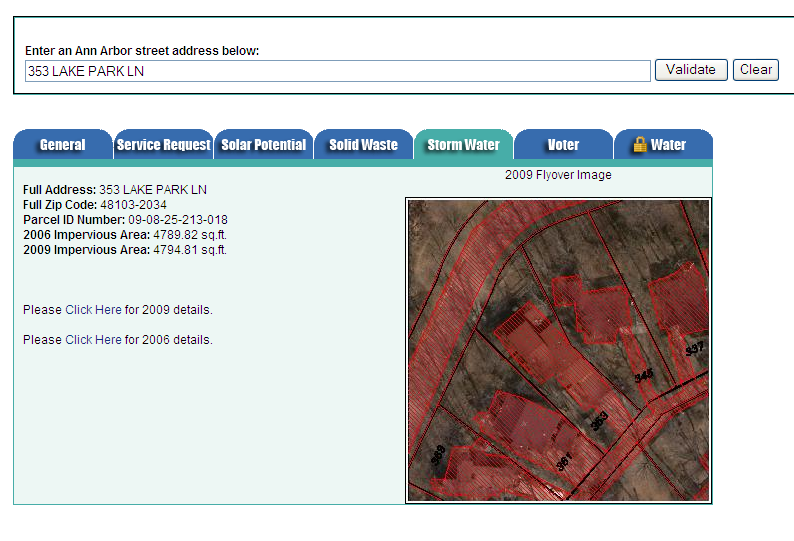 13
Citizen Requests
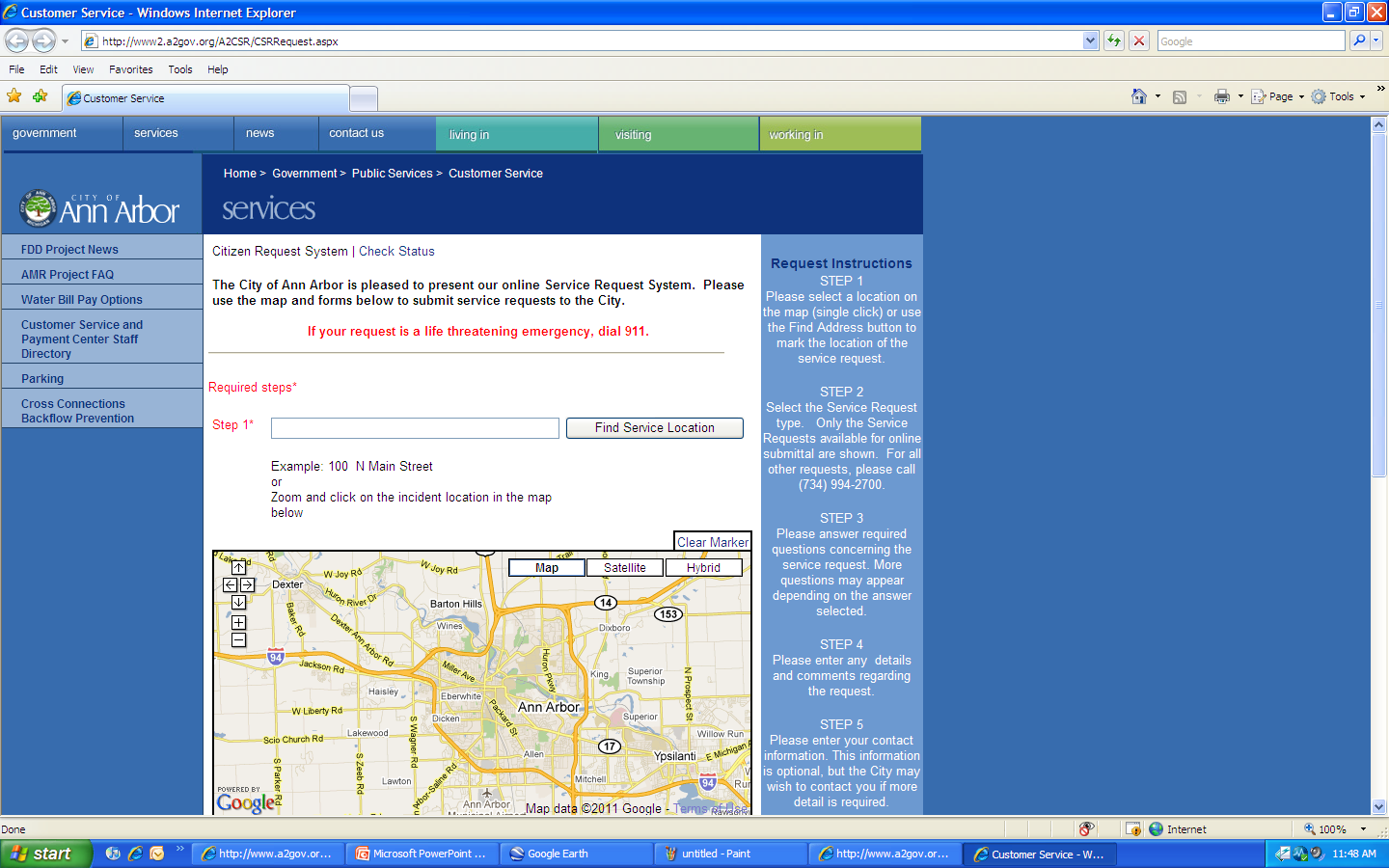 14
Green Energy Map
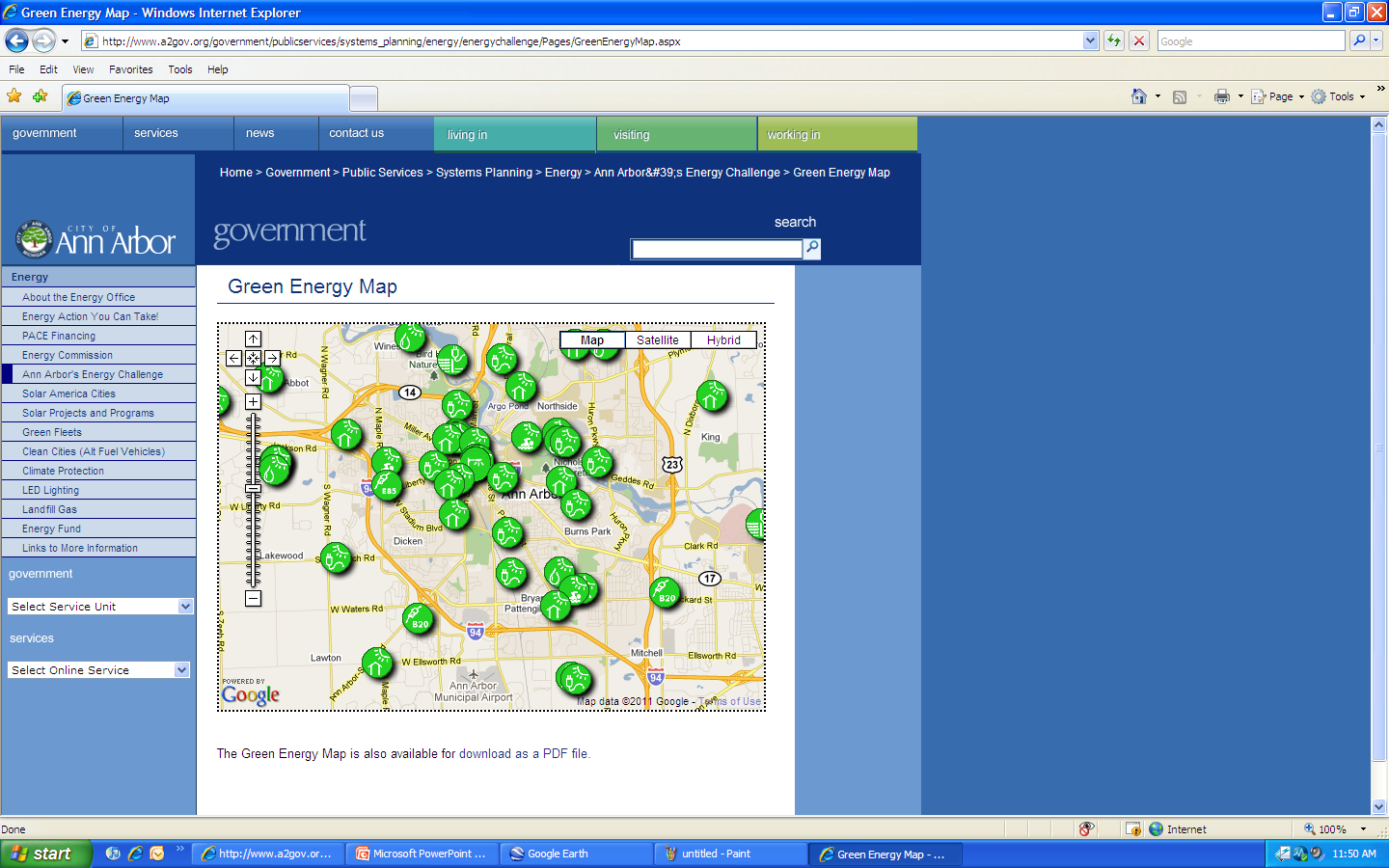 15
Park Capital Improvements
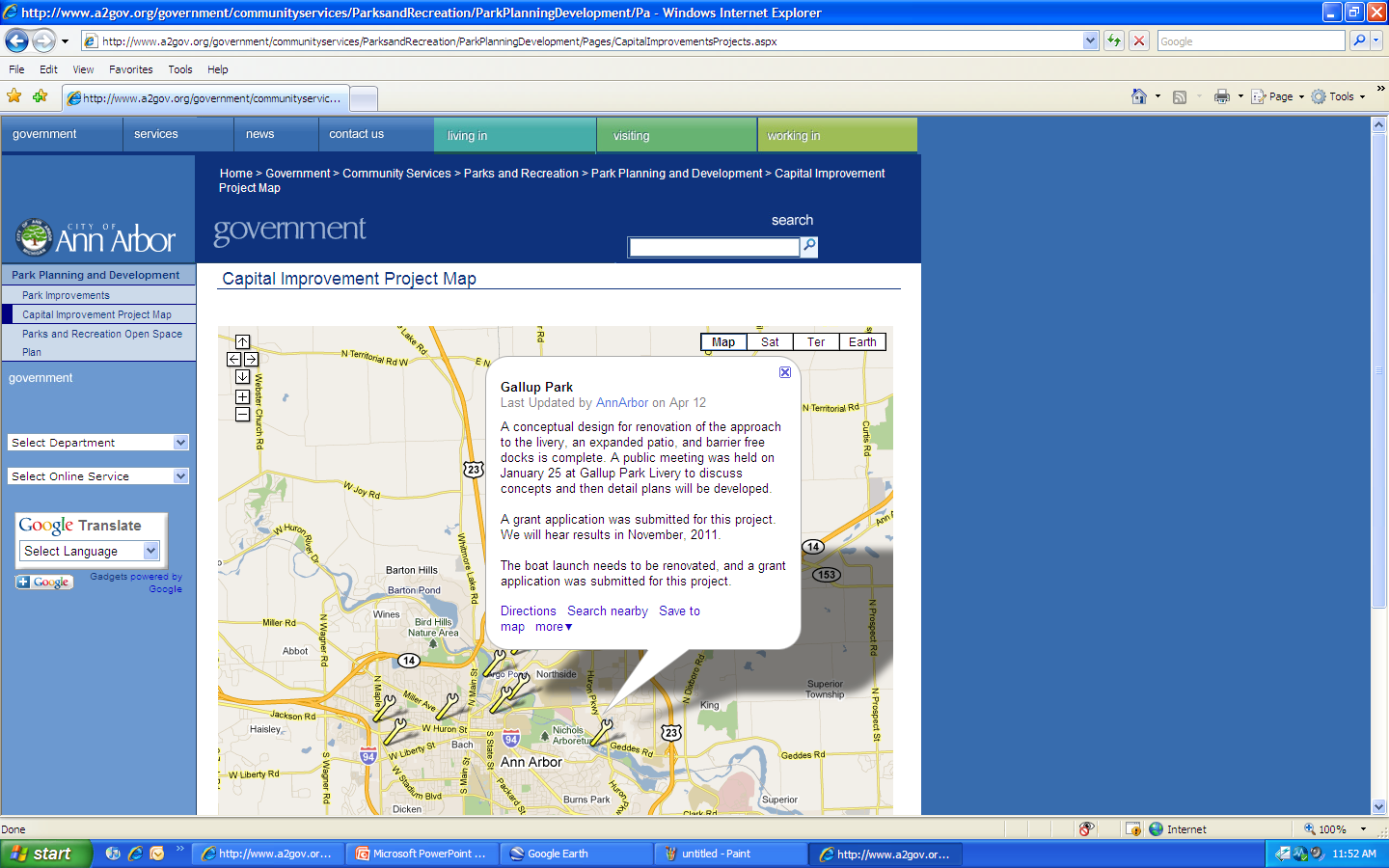 16
Zoning Maps
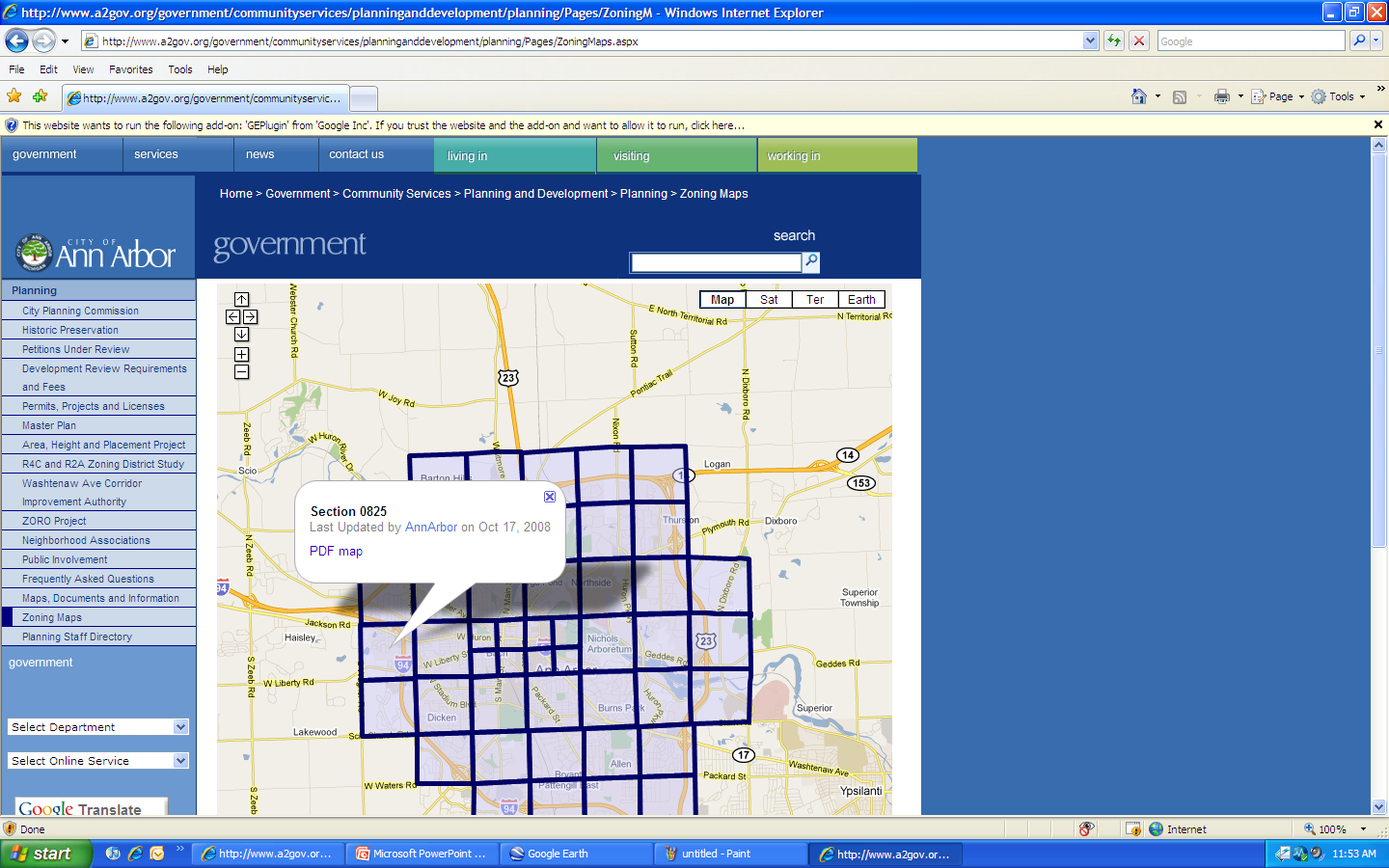